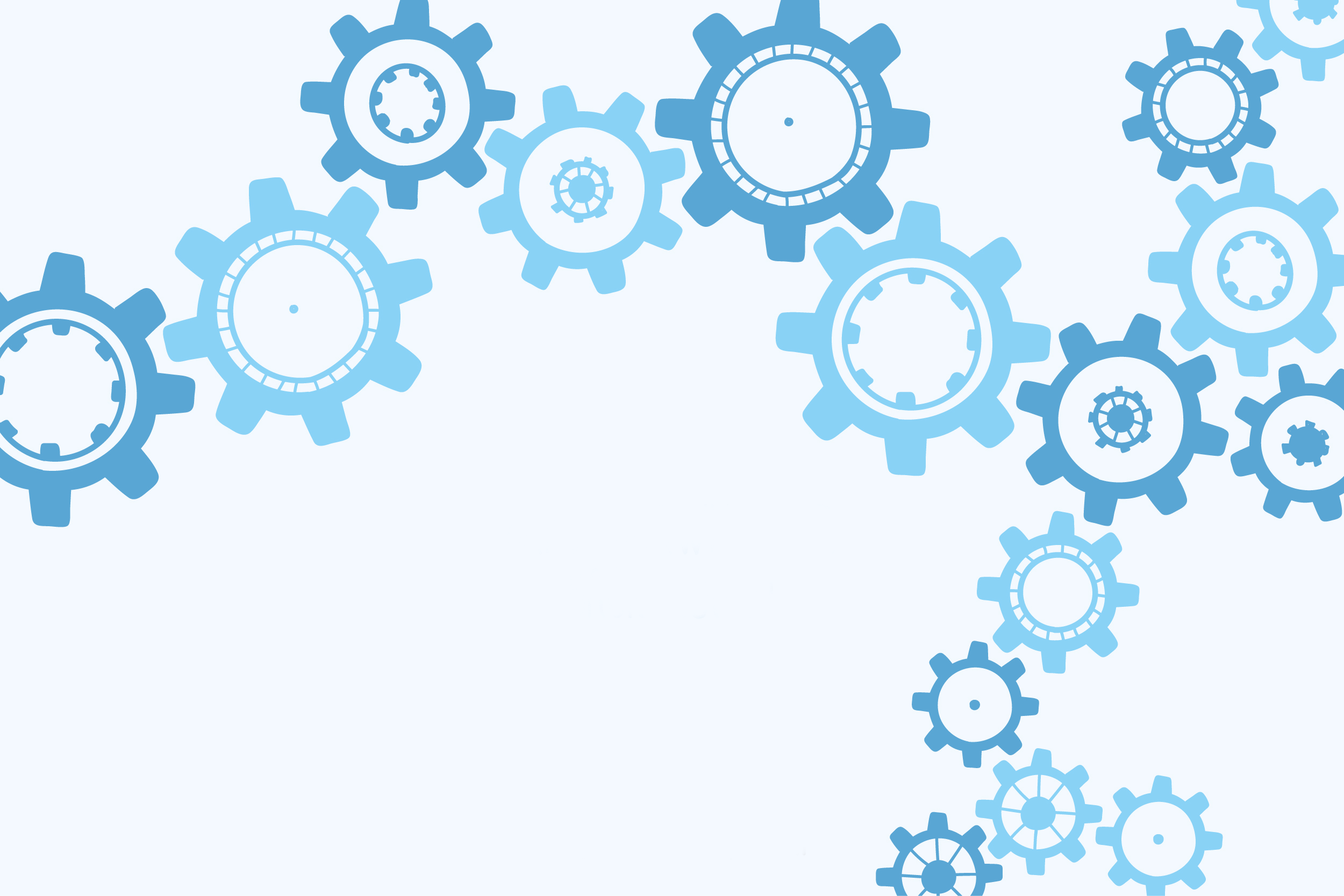 Tools for Infusing QM Standards into the Course Development Process
freepik.com
UMB Graduate School Snapshot
100% online courses (~70) 
QM quality standards
Blackboard – Storyline, video, hyperlinked resources
IDs support course design
IDs develop “live” courses
[Speaker Notes: In an effort to assure quality across a newly established online initiative, the Graduate School’s instructional design staff have developed and are implementing a set of Quality Matters compliant course design tools. The Graduate School online program began in 2014 and currently comprises about 50 active graduate-level courses. All courses are delivered via Blackboard and include a mix of text, interactive Storyline modules, video, and various hyperlinked resources. The instructional design team routinely assists individual faculty members with designing their courses and also with developing the finalized “live” courses in Blackboard.]
Quality Goals
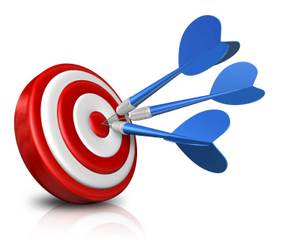 >85% QM compliant
[Speaker Notes: Quality Matters was adopted at the outset for the development of the Graduate School’s online offerings. The goal was, and remains, an 85% or better initial compliance with the QM essential standards and, by the third offering, the same level of compliance with all QM review standards. Throughout the course design process, IDs and faculty strive to design courses with specific quality characteristics, including objective-assessment alignment, course outcome-module objective alignment, and learner-focused course activities that enable constructivist learning. Faculty are also encouraged to be responsive to students when giving assignment feedback and to actively engage in discussion forums.]
Quality Goals
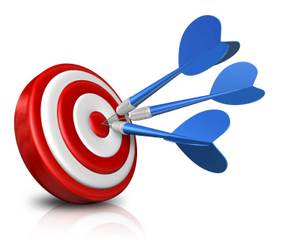 Ensure alignment: 
Objectives    Assessments    Resources
[Speaker Notes: Quality Matters was adopted at the outset for the development of the Graduate School’s online offerings. The goal was, and remains, an 85% or better initial compliance with the QM essential standards and, by the third offering, the same level of compliance with all QM review standards. Throughout the course design process, IDs and faculty strive to design courses with specific quality characteristics, including objective-assessment alignment, course outcome-module objective alignment, and learner-focused course activities that enable constructivist learning. Faculty are also encouraged to be responsive to students when giving assignment feedback and to actively engage in discussion forums.]
Quality Goals
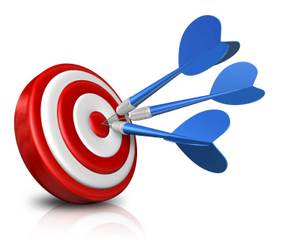 Ensure alignment: 
Objectives    Assessments    Resources
Promote learner-centric lesson development
[Speaker Notes: Quality Matters was adopted at the outset for the development of the Graduate School’s online offerings. The goal was, and remains, an 85% or better initial compliance with the QM essential standards and, by the third offering, the same level of compliance with all QM review standards. Throughout the course design process, IDs and faculty strive to design courses with specific quality characteristics, including objective-assessment alignment, course outcome-module objective alignment, and learner-focused course activities that enable constructivist learning. Faculty are also encouraged to be responsive to students when giving assignment feedback and to actively engage in discussion forums.]
Quality Goals
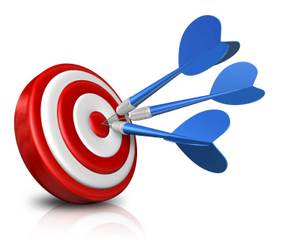 Ensure alignment: 
Objectives    Assessments    Resources
Promote learner-centric lesson development
Encourage active learning
[Speaker Notes: Quality Matters was adopted at the outset for the development of the Graduate School’s online offerings. The goal was, and remains, an 85% or better initial compliance with the QM essential standards and, by the third offering, the same level of compliance with all QM review standards. Throughout the course design process, IDs and faculty strive to design courses with specific quality characteristics, including objective-assessment alignment, course outcome-module objective alignment, and learner-focused course activities that enable constructivist learning. Faculty are also encouraged to be responsive to students when giving assignment feedback and to actively engage in discussion forums.]
Challenge
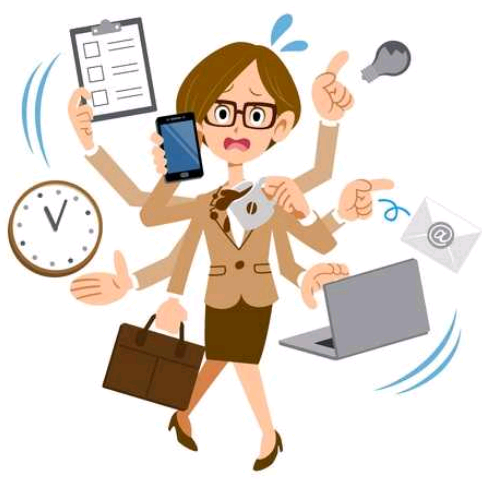 Professional development
Applying QM Rubric
Pedagogy
Best practices for teaching online
[Speaker Notes: The challenges to ensuring quality course development are multi-faceted. While some faculty are experienced classroom teachers and others are novices at both face-to-face instruction and online learning, few if any had formal training in current pedagogic practices that would help to approximate QM implementation in their courses.  In addition, few faculty had experience using Blackboard (or other LMSs) or were familiar with Blackboard’s features and how they might be utilized to deliver active learning. Compounding this situation was the fact that many faculty felt they were already over-scheduled with existing duties, and so adding formal training in current instructional design and pedagogic practices is viewed by many as unreasonable. Also, there are few institutional incentives for faculty that serve to prioritize quality course design or instructional practices.]
Solution
Encourage faculty to use course design tools
Blackboard Course Template
Syllabus Template
Course Planning Storyboards
90 min. self-paced course on pedagogy, online T&L
1:1 Faculty and ID consults as needed
[Speaker Notes: Given the established goals and the associated challenges in developing the Graduate School’s online stable of courses, the IDs set about developing a set of tools to assist faculty in planning high quality, QM compliant courses.  The tools include a Blackboard course template, a syllabus template, and an evolving series of course design worksheets that guide faculty during the course design process. The course design worksheets began as simple checklists of required course elements and then evolved through several iterations of single and multi-stage storyboards. These existing tools have been tried and successfully tested as a means of infusing QM standards into courses designed and delivered by faculty who have minimal formal pedagogic training or online course design experience.]
Blackboard Course Template
Blackboard Course Template
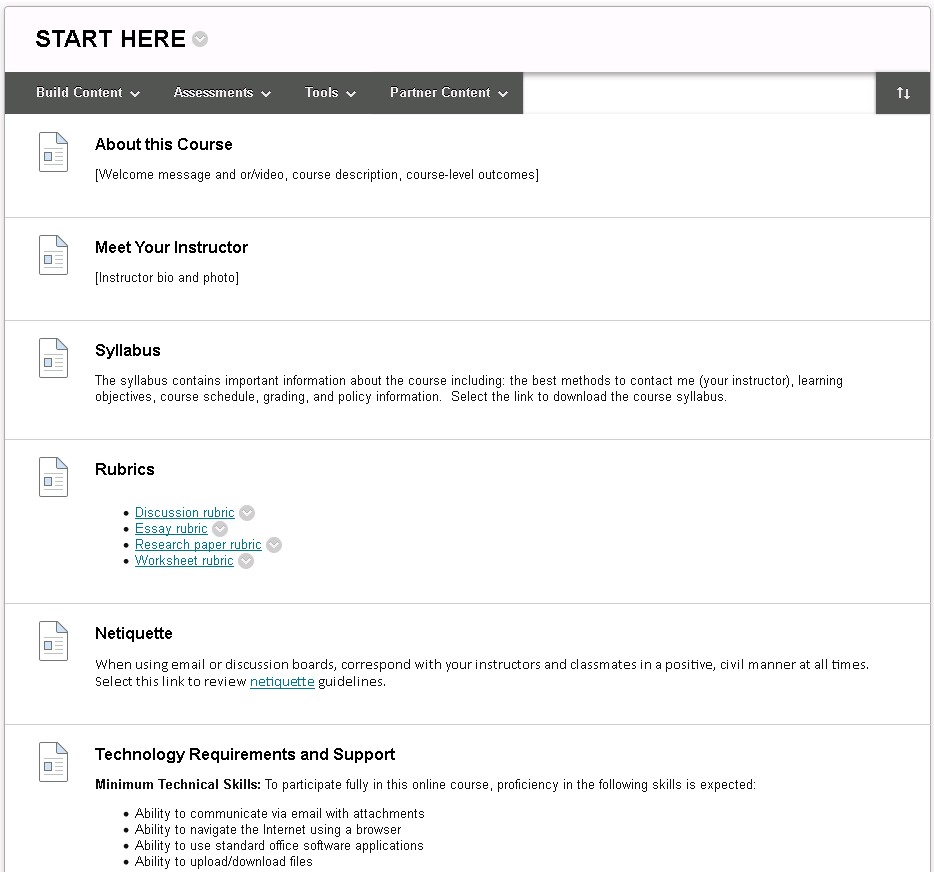 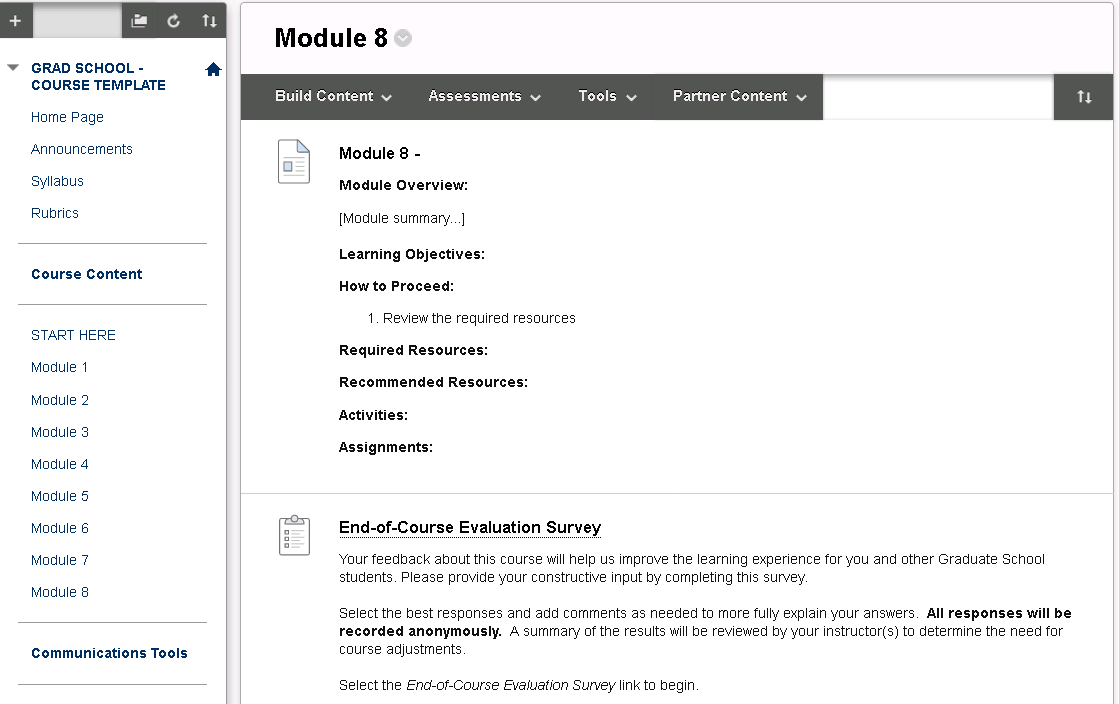 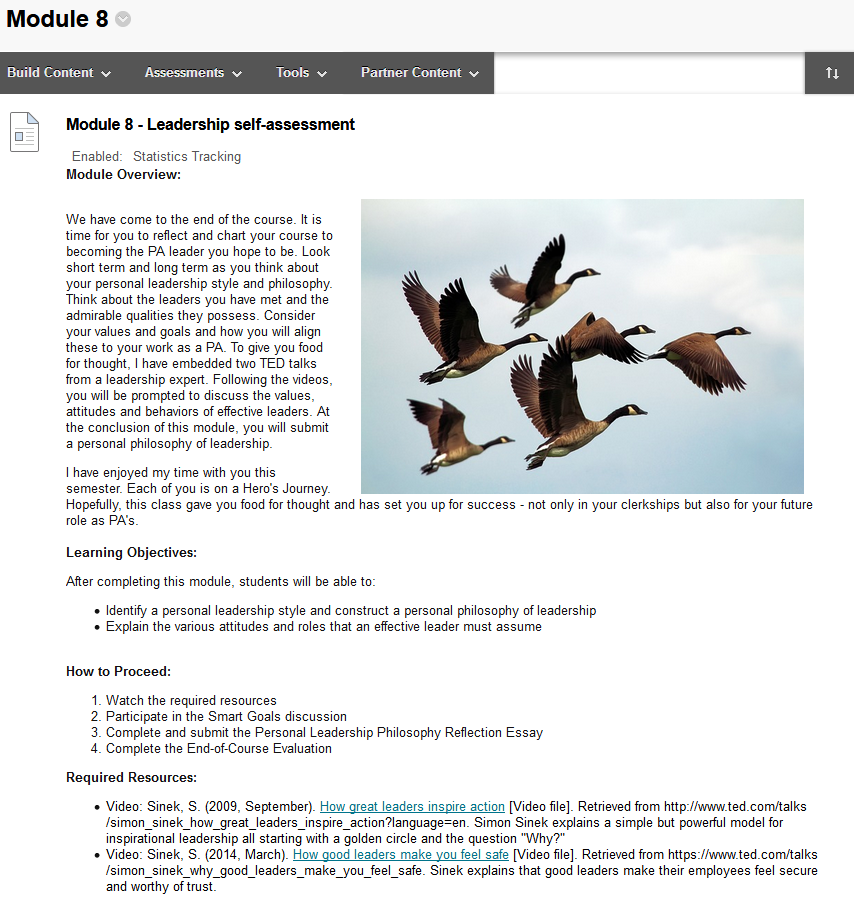 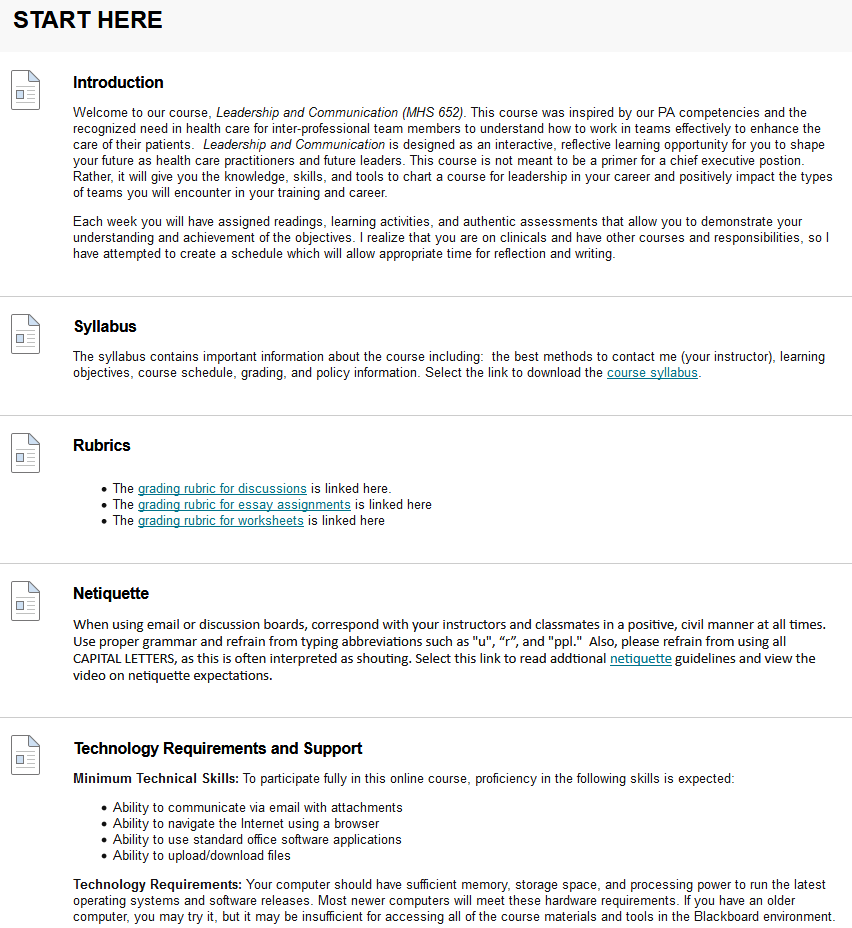 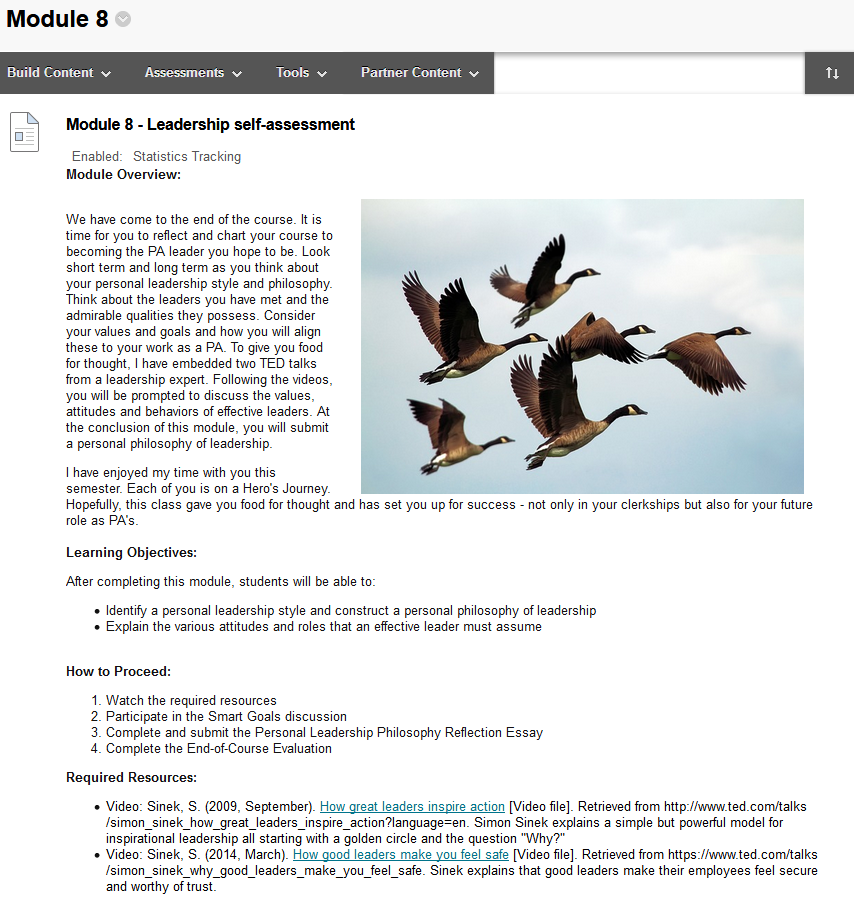 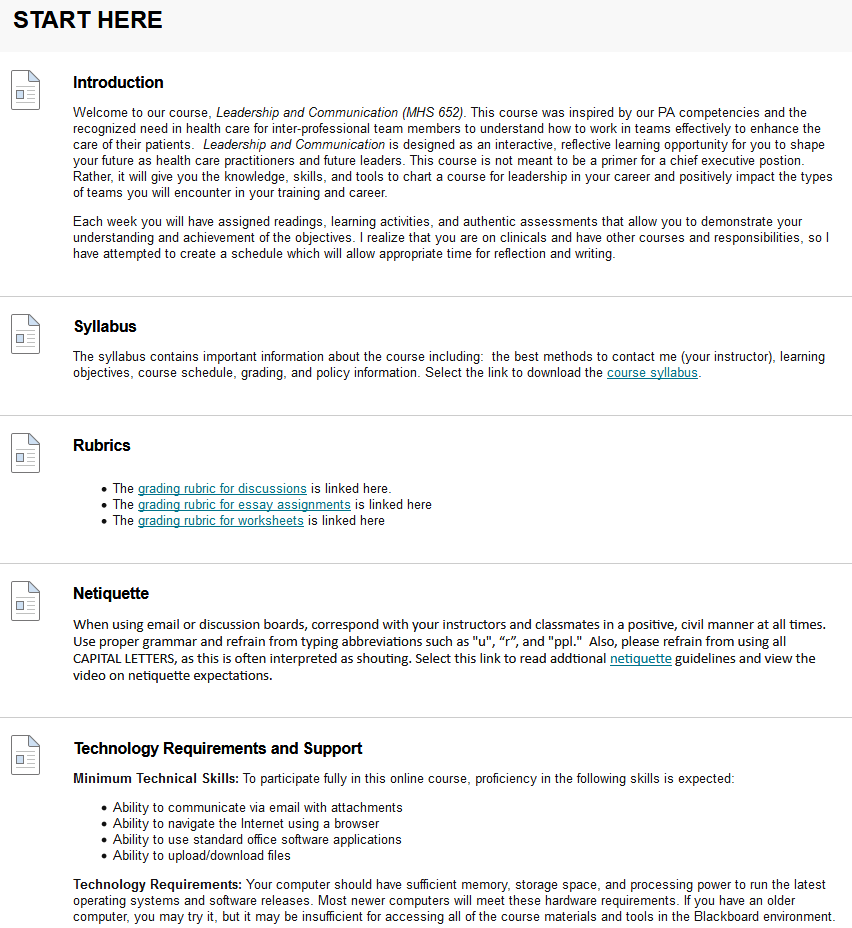 Blackboard Course Template
Blackboard Course Template
Provides…
Purpose and structure of course (1.2)
Online etiquette (1.3)
Evaluation criteria (rubrics) (3.3)
Citations of instructional materials (4.3)
Course tools for learner engagement (6.1)
Accessibility features (7.2)
Tech support (7.1)
Logical course navigation (8.1)
Syllabus Template
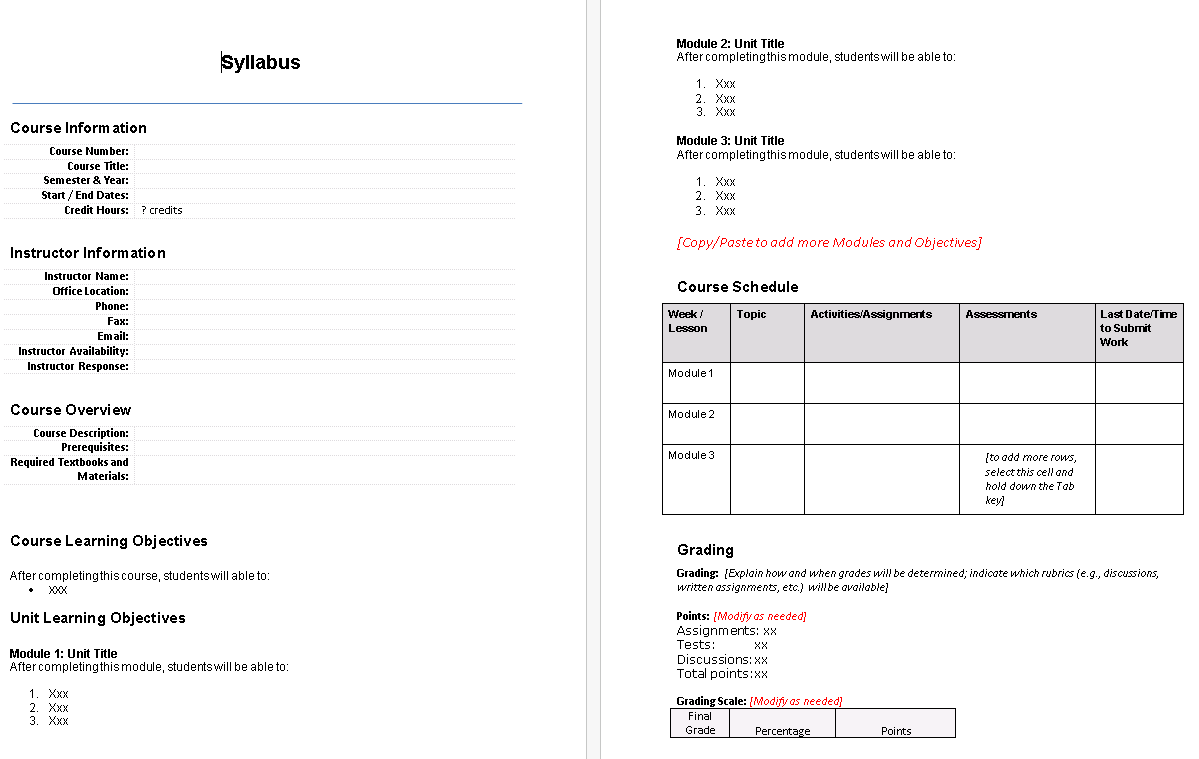 Syllabus Template
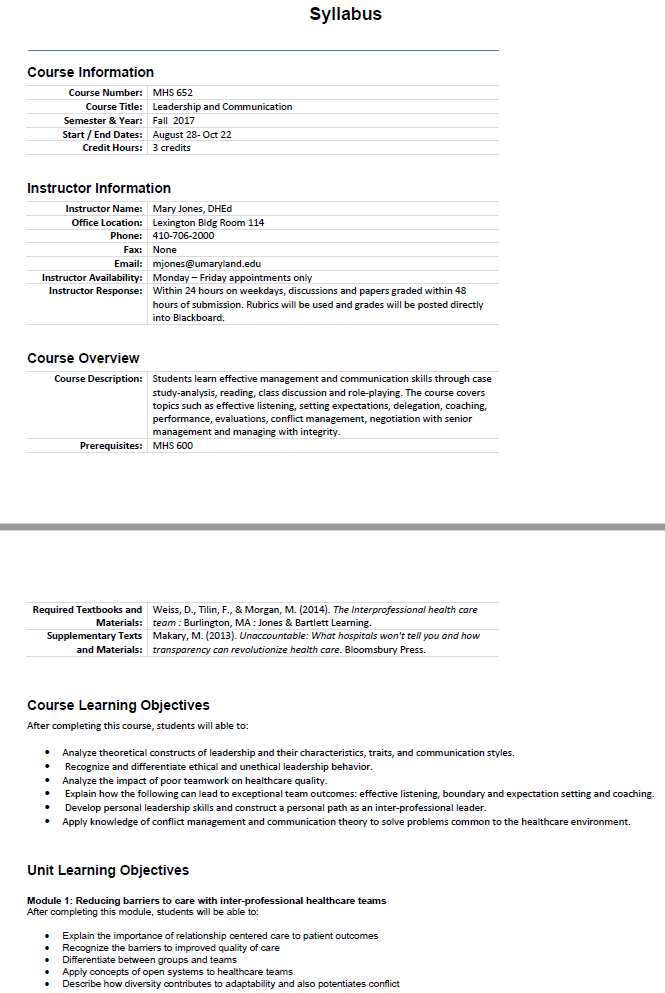 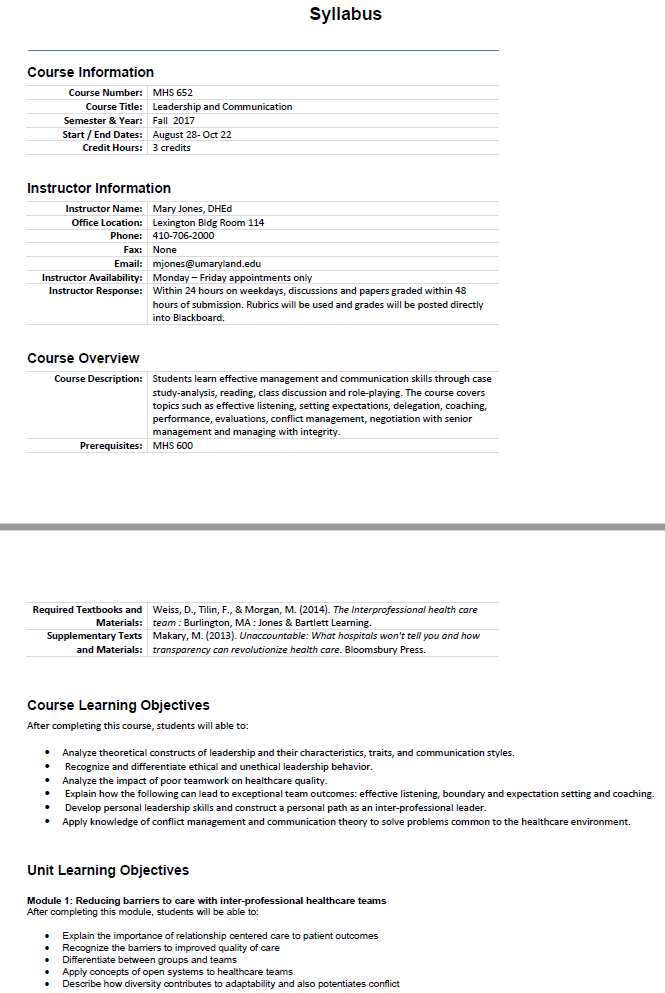 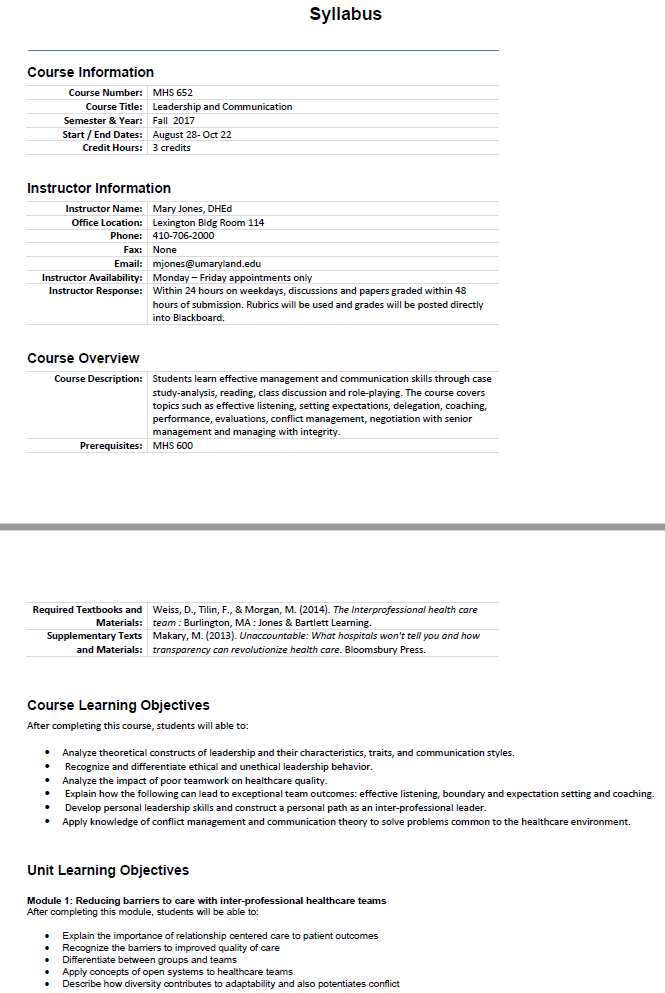 Syllabus Template
Provides…
Course purpose & overview (1.2)
Summary of course schedule, activities, & assessments (1.2)
Course outcomes and module objectives (2.3)
Grading policy (3.2)
Learner feedback response time (5.3)
ADA Accessibility (8.2)
Course Planning Storyboard
Course Planning Storyboard: An Evolution
List of Requirements
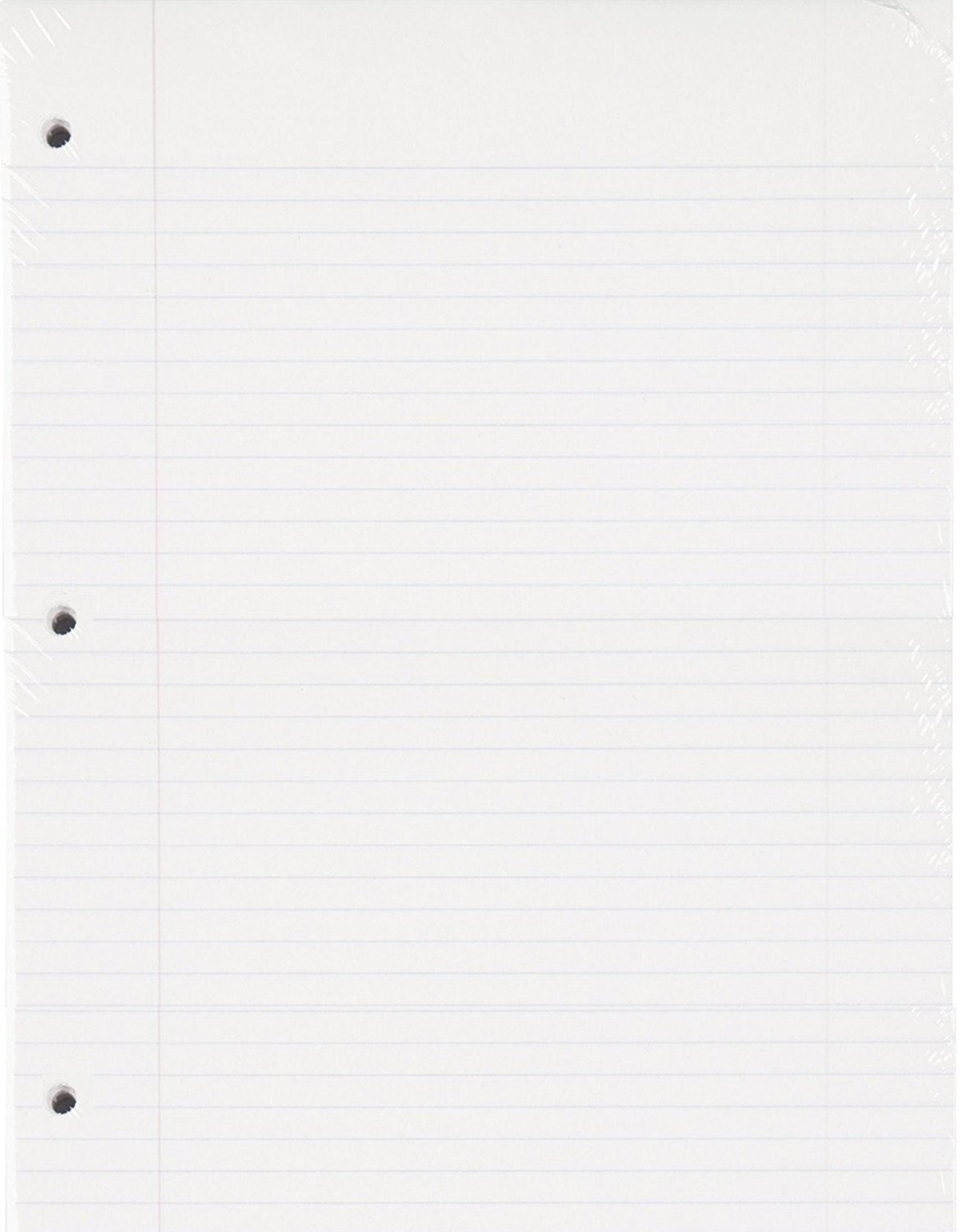 To Do:
Kickoff Meeting
Prepare course introduction
Prepare course outcomes
Prepare module objectives
Prepare assessments
Identify course reading materials
Complete syllabus
List of Requirements
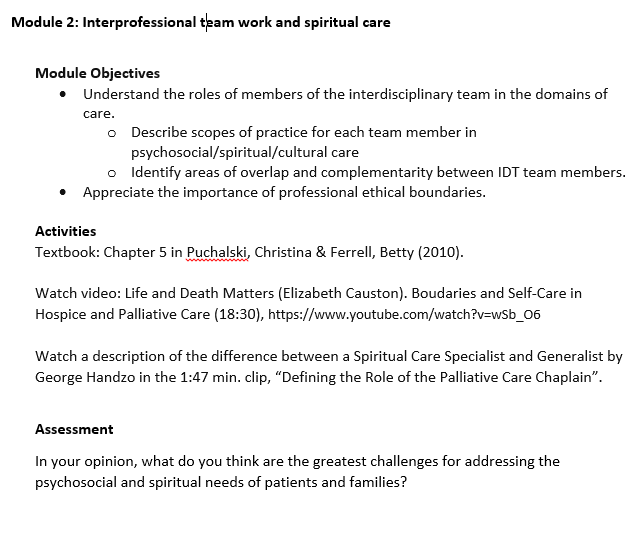 List of Requirements
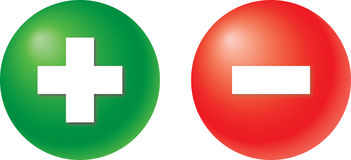 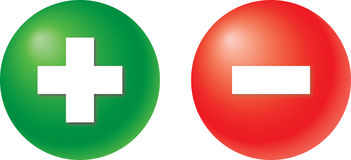 Poor alignment
Numerous missing elements
Difficult to assess plan’s quality
Need in-depth understanding of QM for good design
Easy to create
[Speaker Notes: The list  of requirements is easy to create and to share. Without extensive faculty training prior to completing the list, poor overall QM compatibility of a course planned with this method is likely. Often, this method results in poor alignment and numerous missing elements such as course outcomes, module objectives, assessments, activities, and/or resources.]
Storyboard Table
*Developed by Anne Arundel Community College
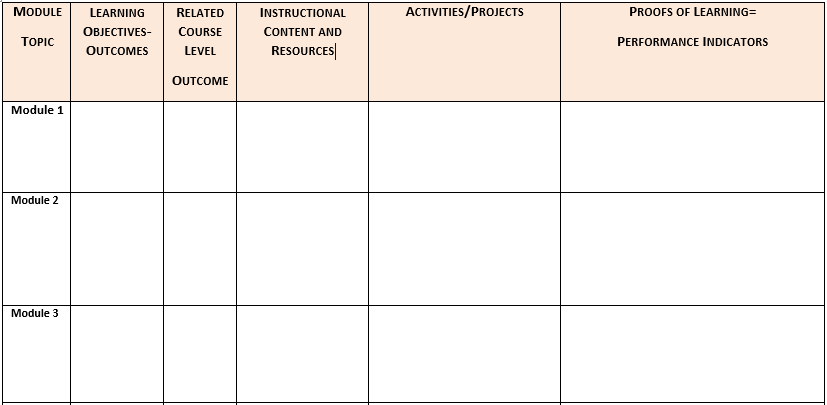 Storyboard Table
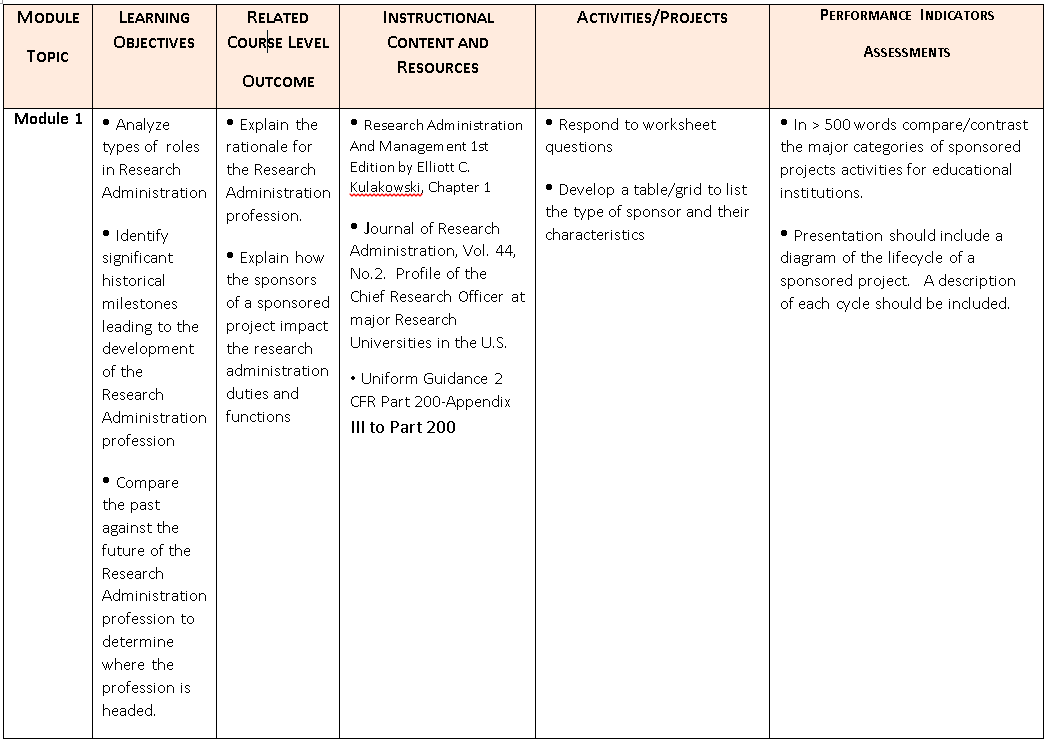 Storyboard Table
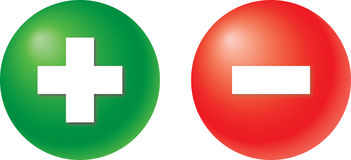 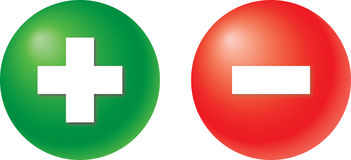 Easy to create
More structured
So-so alignment
Some missing elements
Less difficulty to assess plan’s quality 
Need good understanding of QM for good design
[Speaker Notes: The list of requirements is easy to create and to share. Without some faculty training prior to completing the list, satisfactory overall QM compatibility of a course planned with this method is likely. Often, this method results in somewhat improved alignment and some missing elements such as assessments and/or resources.]
3-Phase Storyboard
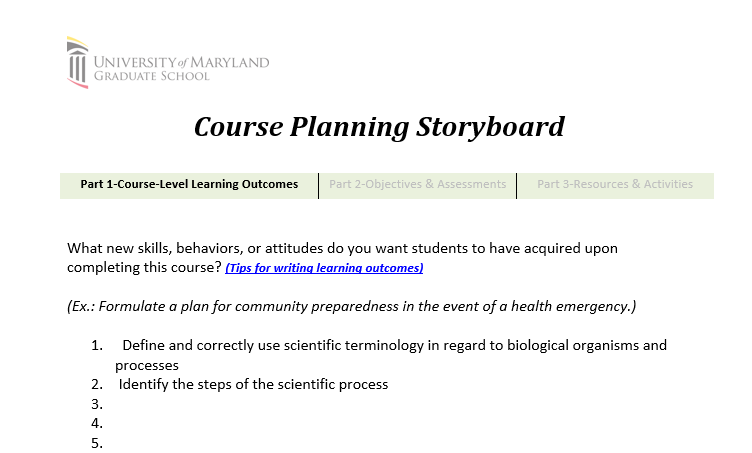 Part 1: Course-Level Learning Outcomes
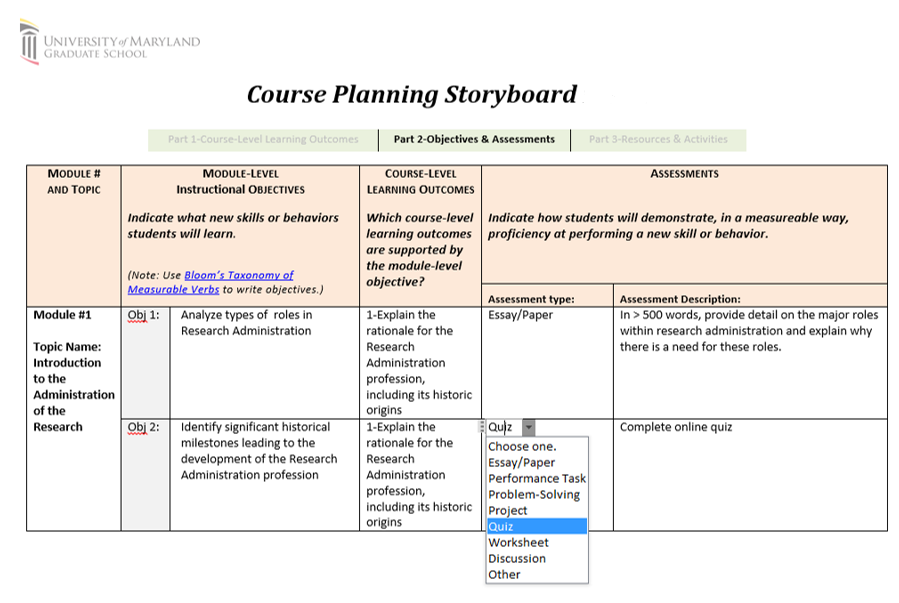 Part 2: Objectives & Assessments
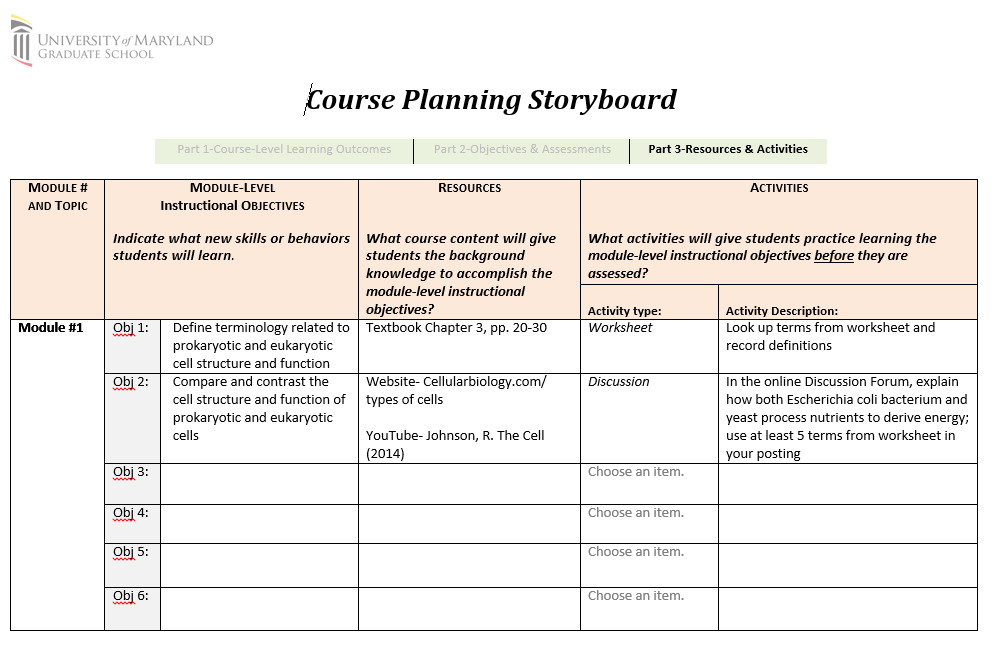 Part 3: Resources & Activities
Iterative Process
3-Phase Storyboard
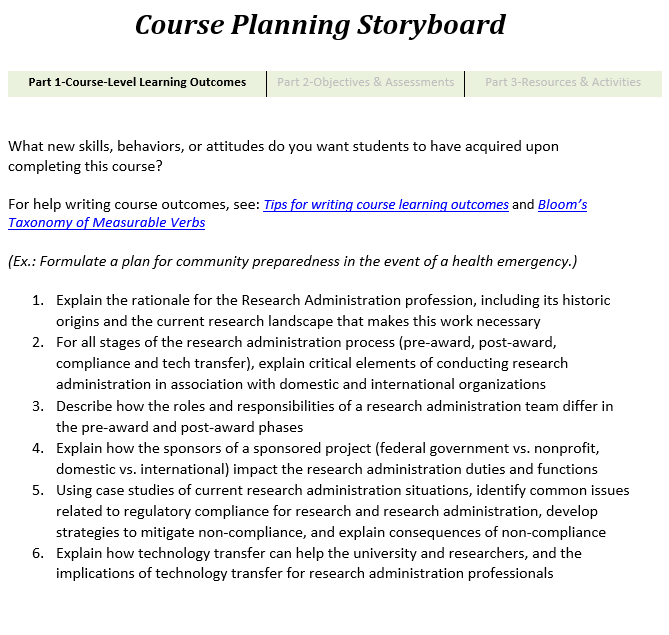 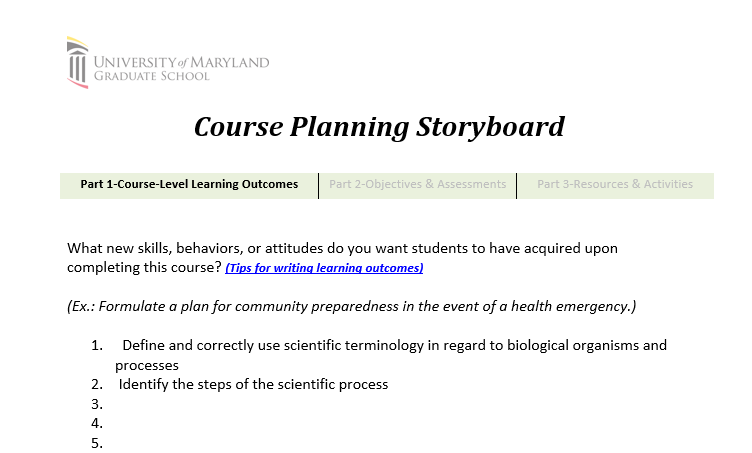 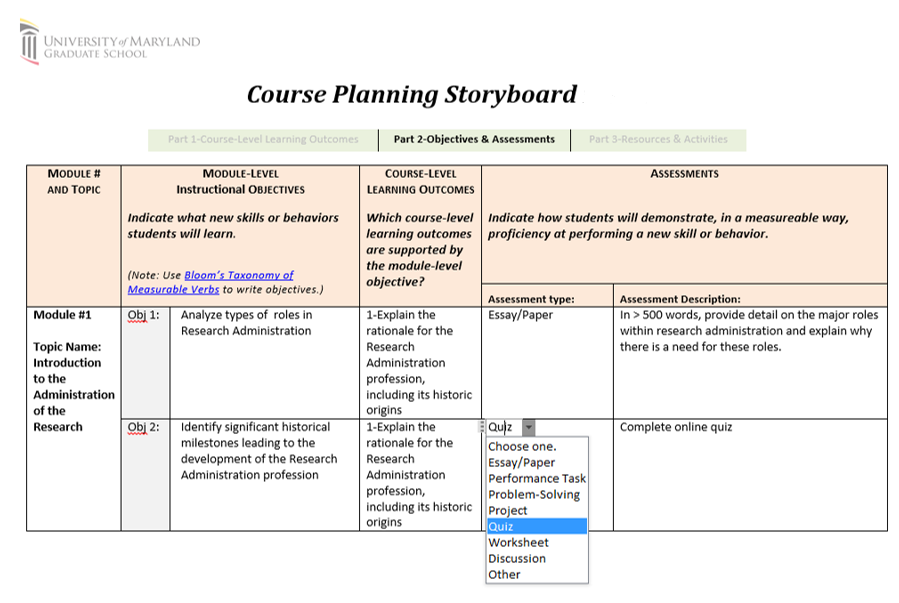 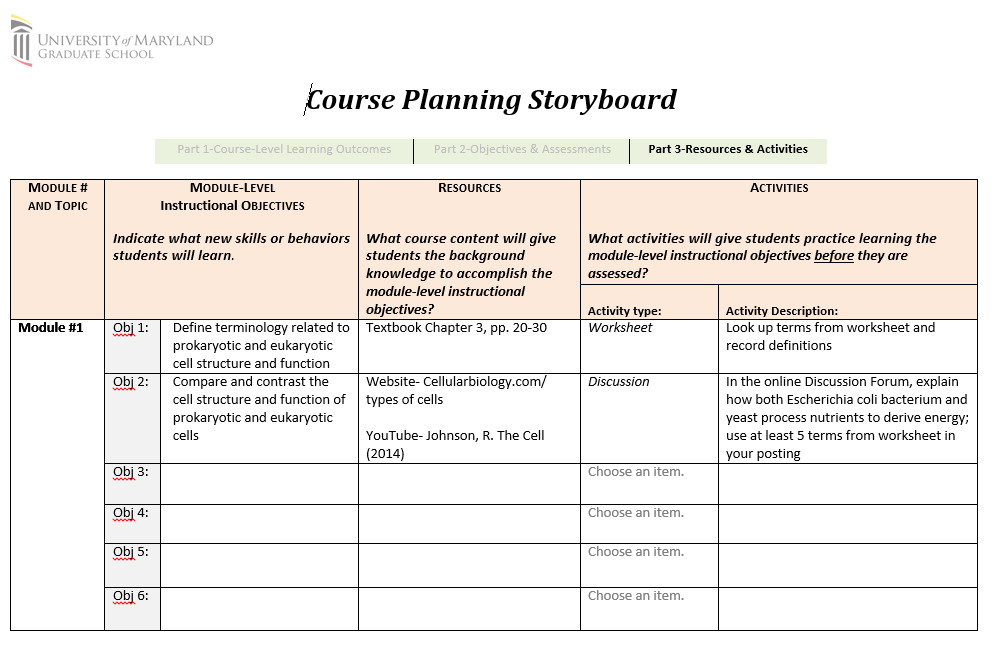 3-Phase Storyboard
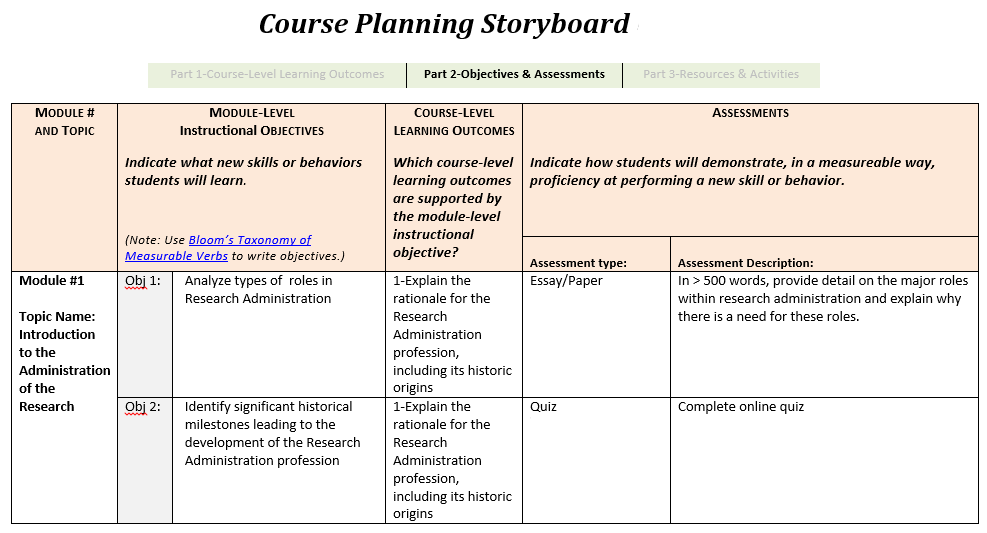 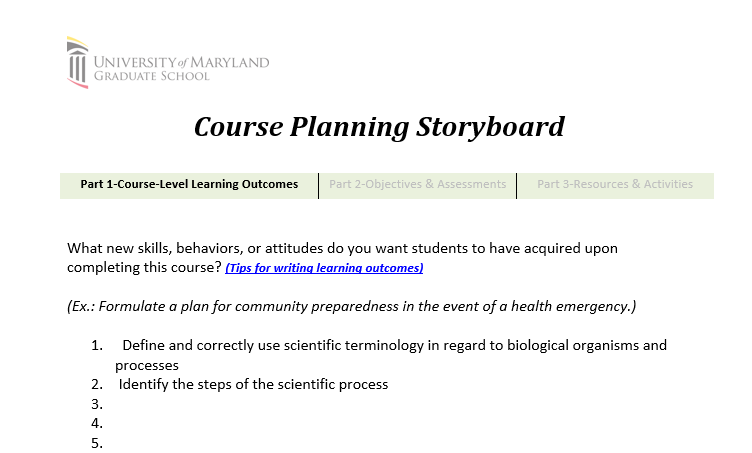 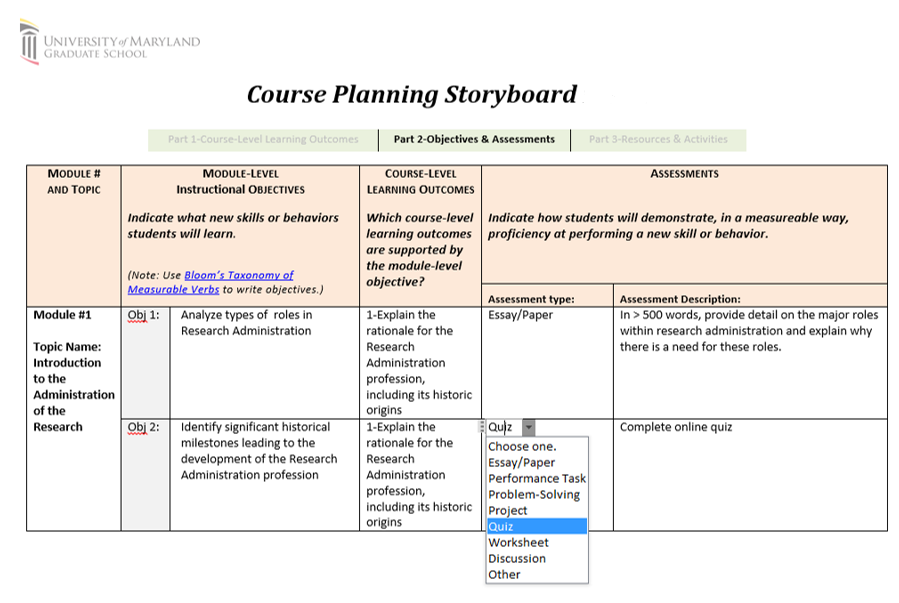 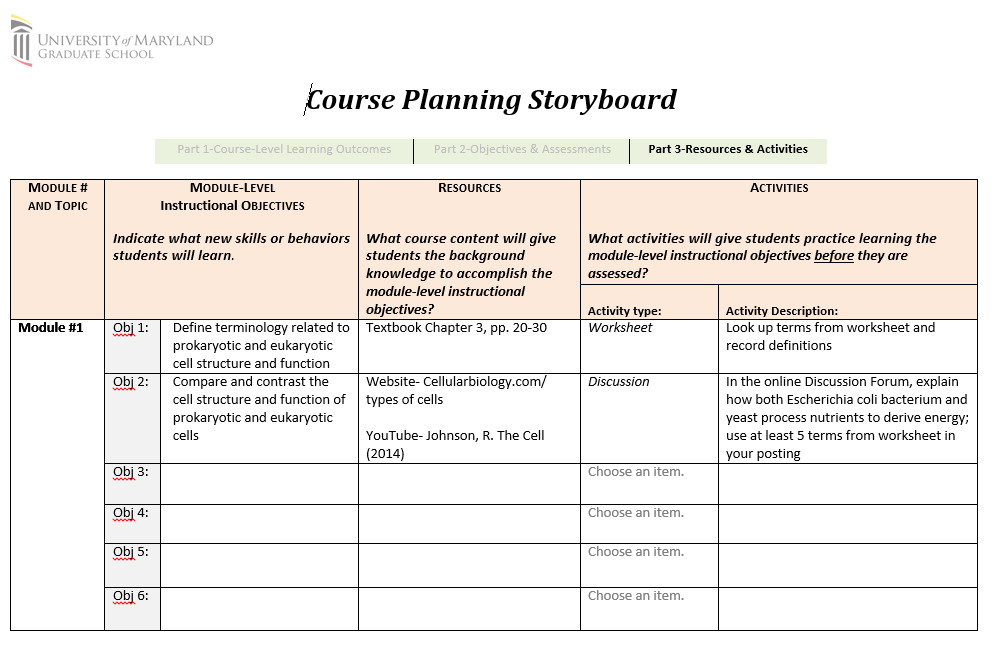 3-Phase Storyboard
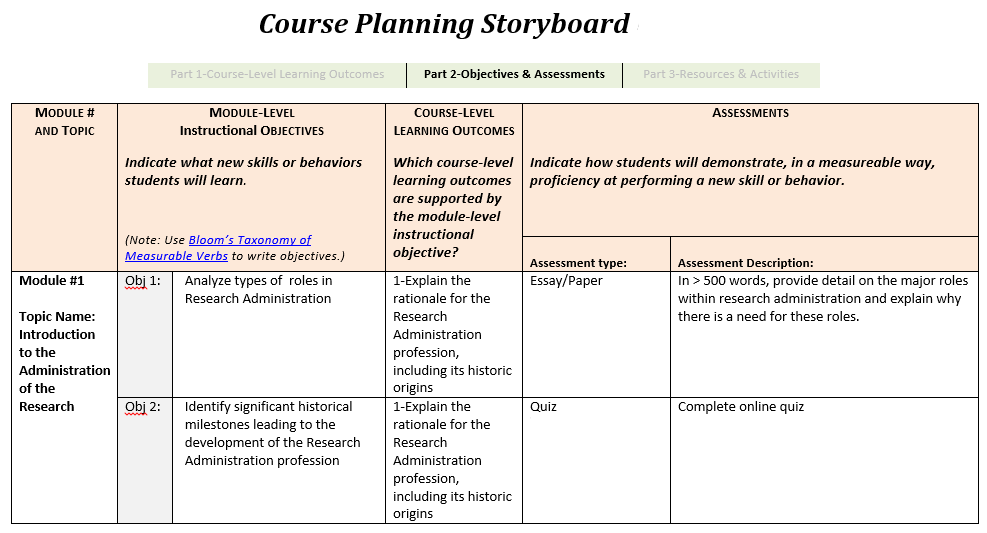 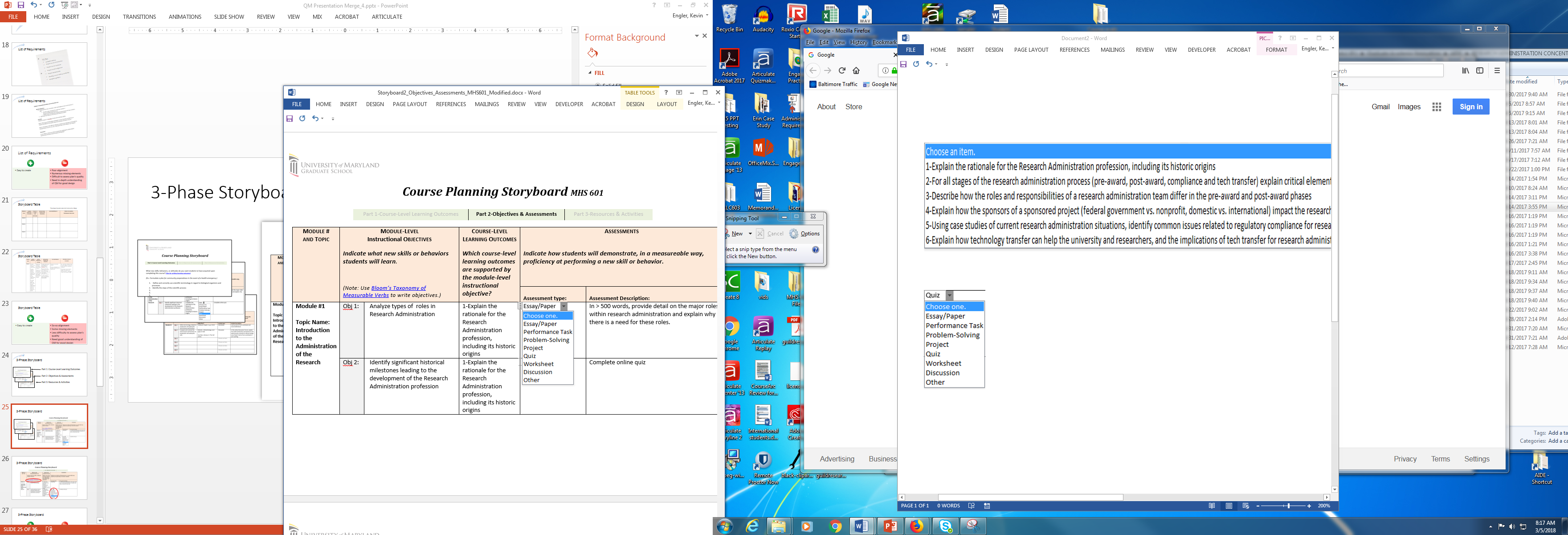 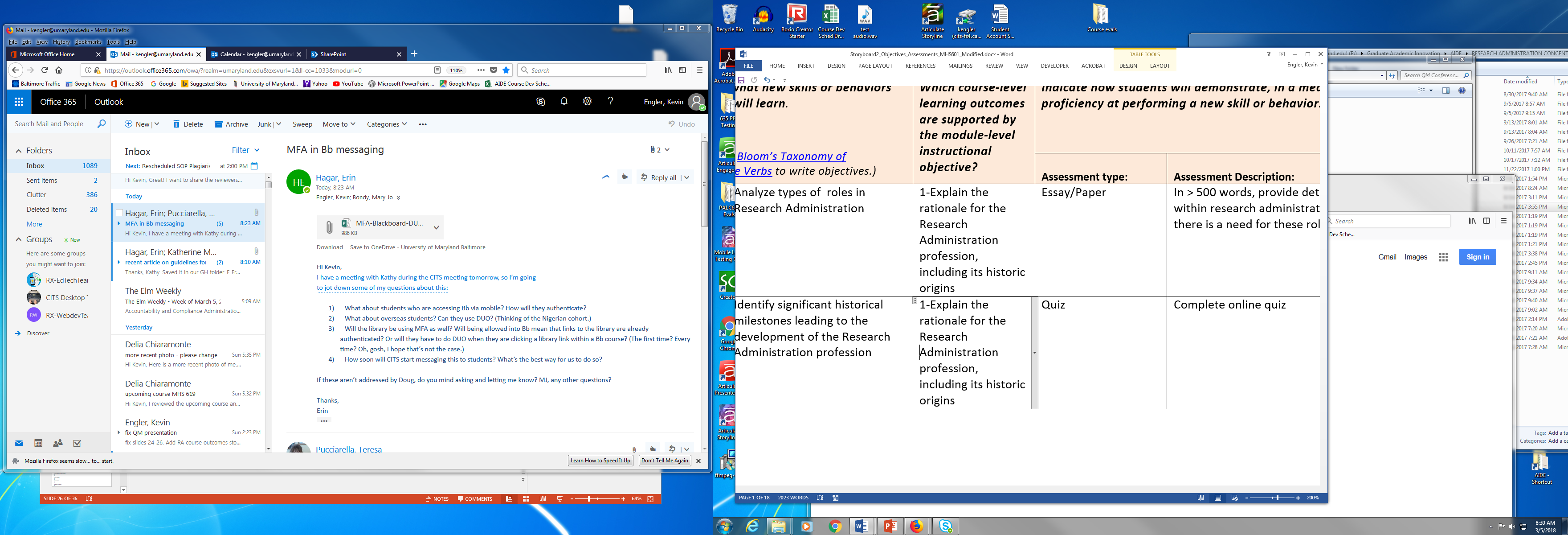 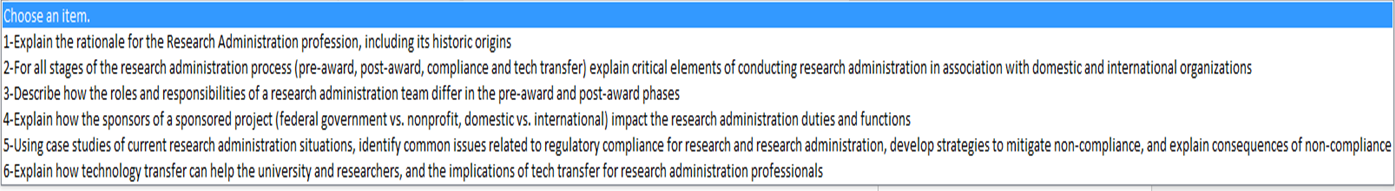 3-Phase Storyboard
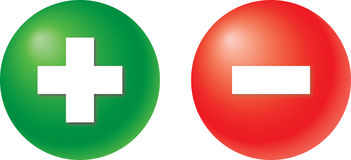 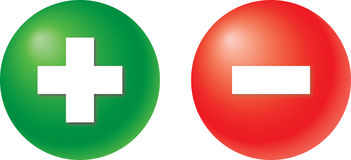 Easy to create
Good alignment
Few missing elements 
Easier evaluation of course plan
Only basic understanding of QM for good design
Instructor may resist forms
Outcomes, objectives must be manually copied to Parts 2 & 3
[Speaker Notes: The list of requirements is easy to create and to share. If an instructor completes the storyboard, good alignment and few missing course elements will result in much improved QM compatibility.  Evaluation of the course plan by IDs is also much easier.]
Essential Standards of QM Rubric
Course Overview Introduction 
1.1 
1.2

Learning Objectives (Competencies) 
2.1 
2.2
2.3
2.4 
2.5

Assessment and Measurement
3.1
3.2 
3.3

Instructional Materials 
4.1 
4.2

Course Activities and Learner Interaction 
5.1 
5.2 
5.3

Course Technology 
6.1 
6.2

Learner Support 
7.1 
7.2 

Accessibility and Usability*
8.1
8.2
Essential Standards of QM Rubric
Course Overview Introduction 
1.1 
1.2

Learning Objectives (Competencies) 
2.1 
2.2
2.3
2.4 
2.5

Assessment and Measurement
3.1
3.2 
3.3

Instructional Materials 
4.1 
4.2

Course Activities and Learner Interaction 
5.1 
5.2 
5.3

Course Technology 
6.1 
6.2

Learner Support 
7.1 
7.2 

Accessibility and Usability*
8.1
8.2
Storyboard
Bb Course Template
Syllabus Template
Essential Standards of QM Rubric
Course Overview Introduction 
1.1 
1.2

Learning Objectives (Competencies) 
2.1 
2.2
2.3
2.4 
2.5

Assessment and Measurement
3.1
3.2 
3.3

Instructional Materials 
4.1 
4.2

Course Activities and Learner Interaction 
5.1 
5.2 
5.3

Course Technology 
6.1 
6.2

Learner Support 
7.1 
7.2 

Accessibility and Usability*
8.1
8.2
Storyboard
Bb Course Template
Syllabus Template
Cloud-Based Database
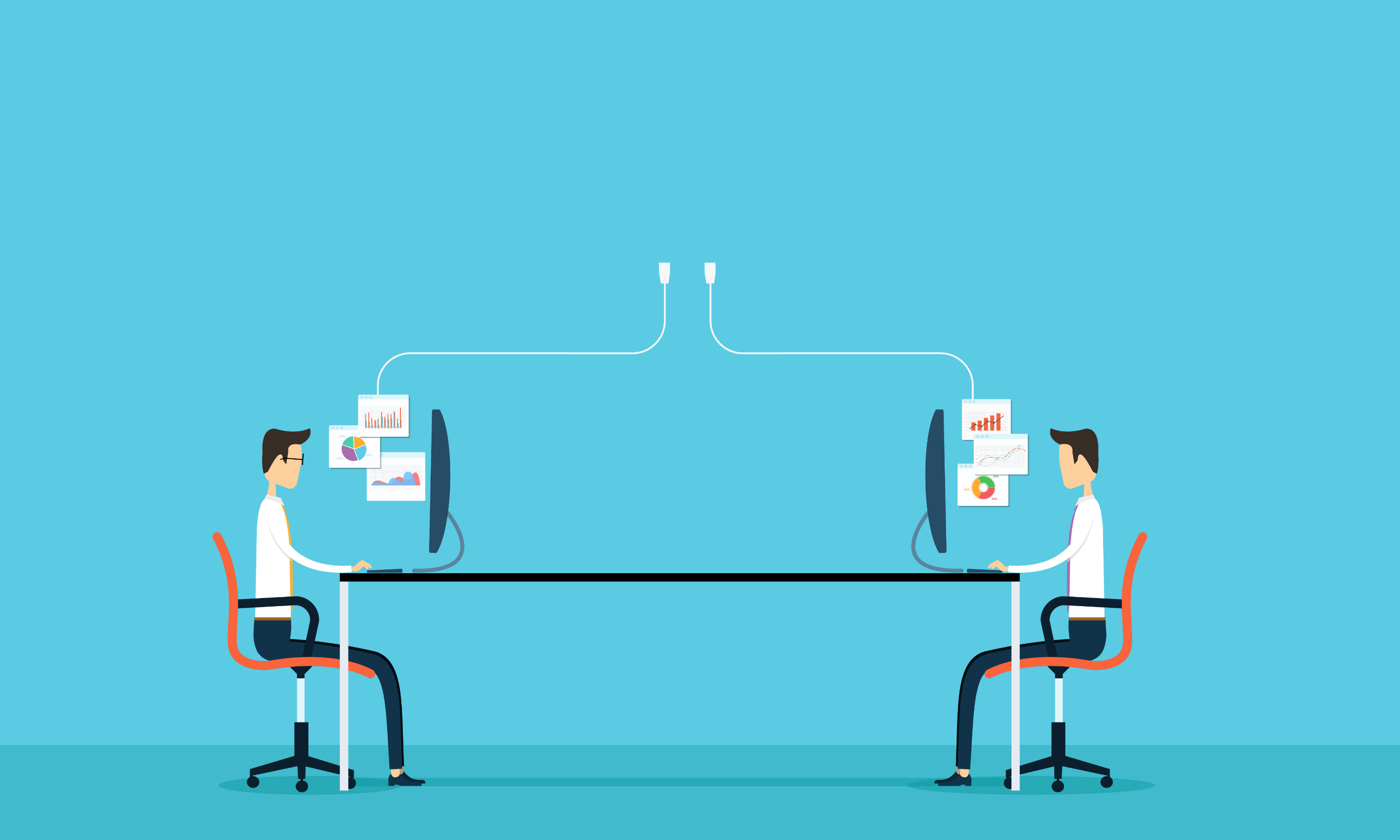 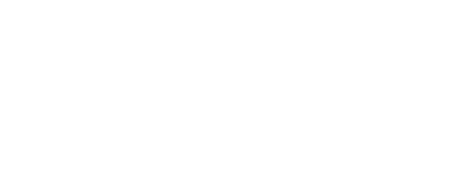 Biostats 101
Course Plan
ID
Instructor
[Speaker Notes: The ID staff have also developed a working prototype of a cloud-based QM-compatible planning tool that may serve as a springboard to a future collaborative and sharable course planning platform. While the prototype has not be deployed as yet, the ID staff hopes to use it as an idea generator for the next generation of course planning tools.]
Collect Course Outcomes
*Developed with Zoho.com
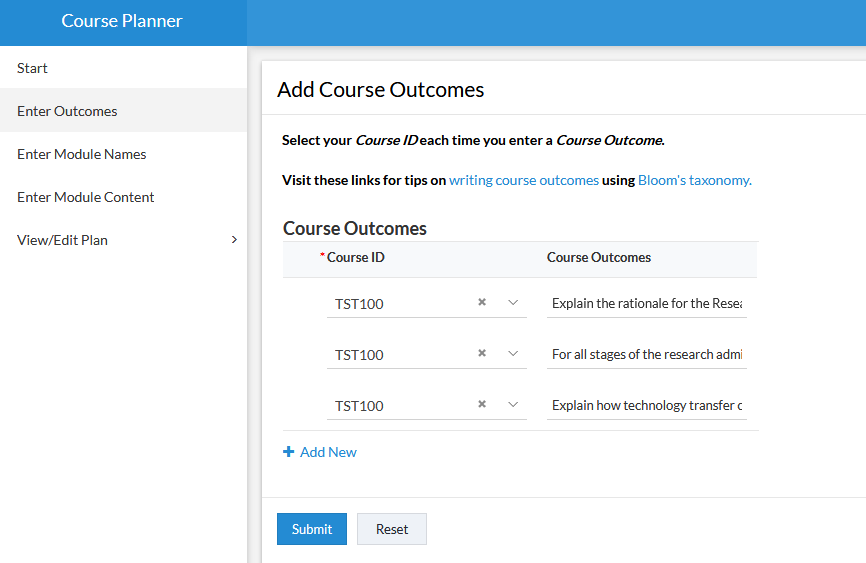 [Speaker Notes: Zoho Creator engine]
Collect Module Names
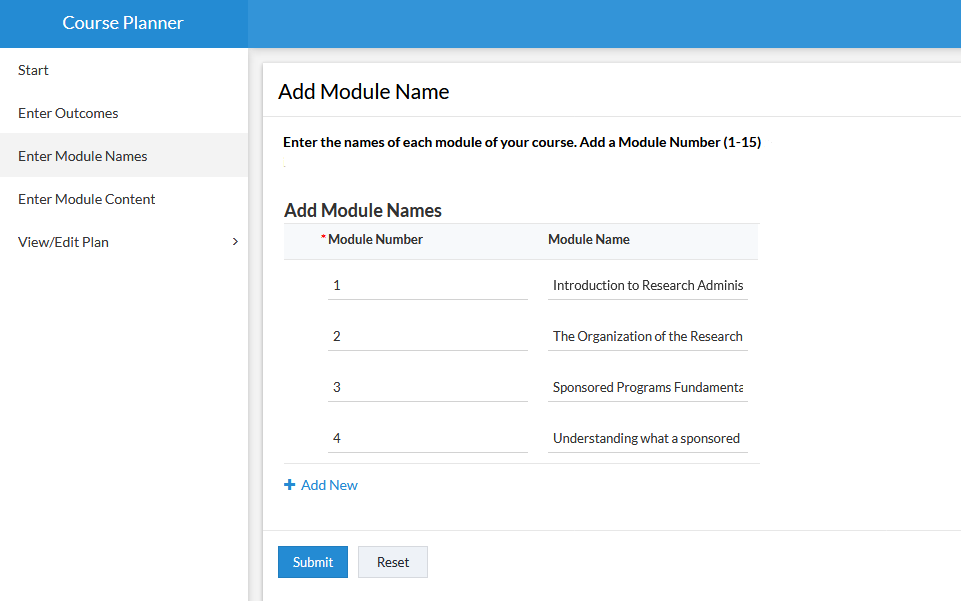 Report of Course Design
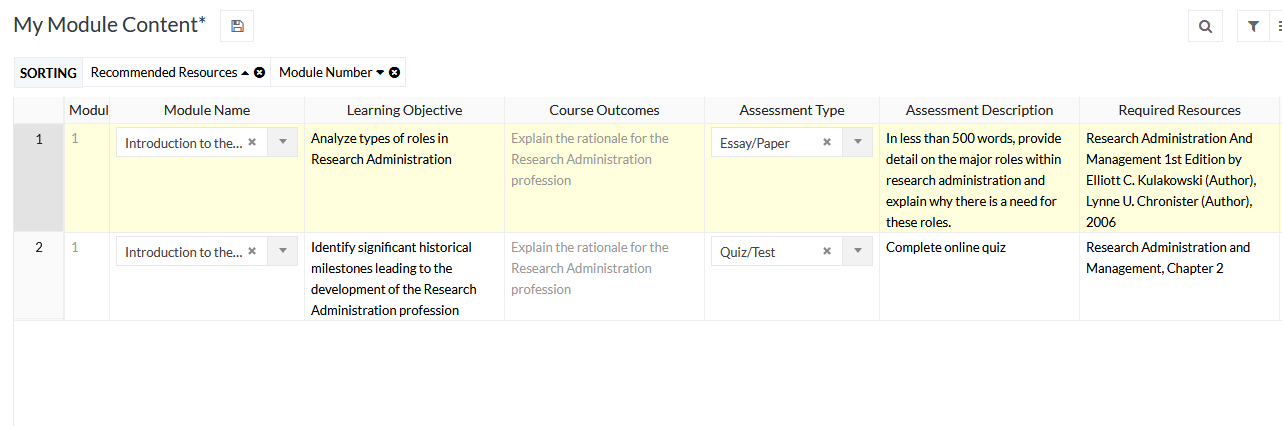 Also displays as Excel spreadsheet, PDF, or HTML
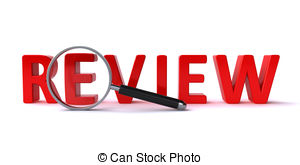 Review
Tools that encourage QM compatibility at UMB:
Blackboard Course Template 
Syllabus Template
Course Planning Storyboard
Download 3-Phase Storyboard files, syllabus template:
http://www.umaryland.edu/aide/documents/
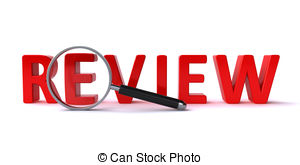 Review
Benefits:

Improves quality compared to unstructured process
Increases course consistency school-wide
Reduces faculty training requirements
Download 3-Phase Storyboard files, syllabus template:
http://www.umaryland.edu/aide/documents/